Mediabegrip week 25 2023
Van platenkast 
tot podcast
Hoi Allemaal,

Wat een weer, zeg! Lekker hoor! Woensdagmiddag zat ik heerlijk in de tuin met mijn koptelefoon op naar mijn muziek te luisteren. Ondertussen heb ik mijn huiswerk gemaakt en toen dat klaar was, heb ik gewoon even lekker alleen maar muziek geluisterd en voor me uit gestaard. Heerlijk!

Op mijn telefoon heb ik een paar apps waarmee ik muziek kan luisteren. Ik gebruik heel veel YouTube, maar ik heb ook Spotify. Daar heb ik een hele playlist met liedjes die ik leuk vind. Echt van alles! Flowers , Bohemian Rhapsody, Dream On en ga zo maar door. 

Als ik ergens een leuk liedje hoor dan gebruik ik vaak Shazam. Dan weet ik meteen hoe dat liedje heet en kan ik het gelijk in mijn playlist zetten. Zo handig!

En pas geleden heb ik voor het eerst naar een podcast geluisterd. Zoals je weet houd ik van lezen en ik had op school gehoord over de podcast “Leesbeesten en Luistervinken”. Daarin interviewen kinderen bekende schrijvers over hun boeken en geven kinderen van mijn leeftijd ook boekentips! Op school hadden we de aflevering met Paul van Loon geluisterd en de les erbij gedaan. Dat vond ik echt leuk, dus ben ik zelf eens verder gaan zoeken. Nu heb ik de andere afleveringen ook geluisterd.

Ik vond het wel even wennen, dat luisteren naar podcasts, maar nu vind ik het echt heel leuk. Het is lekker rustig en het ontspant me. 

Maar muziek luisteren vind ik toch ook erg fijn, hoor. ZO fijn dat je altijd en overal je eigen favoriete muziek kunt luisteren! 

Ben jij een muziek of een podcast luisteraar?


Groetjes,
Melle!
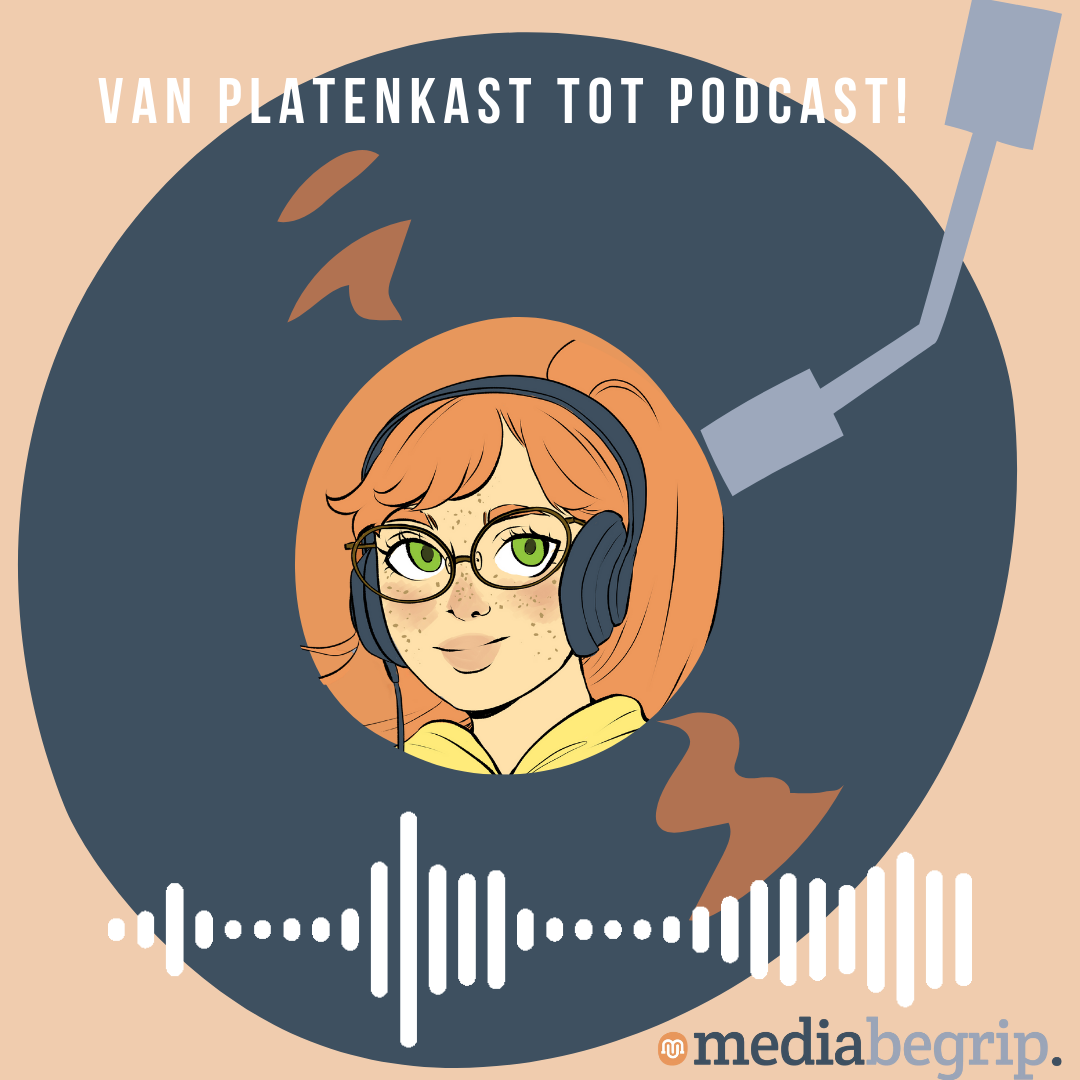 Melles media
Nu in de media: van platenkast tot podcast
21 juni 1948: in New York wordt de LP geïntroduceerd. De eerste LP is Nathan Milstein performing the Mendelssohn violin concerto. De eerste ècht populaire LP is het eerste studio-album van Frank Sinatra. De LP’s zijn nu weer populair…
21 juni 1979: Sony presenteert de Walkman (1979). De Walkman is een draagbare cassettespeler met hoofdtelefoon. Deze maakte het mogelijk om lopend en onderweg naar je eigen muziek te luisteren. Dit zorgde ervoor dat muziek luisteren een erg persoonlijke aangelegenheid werd. Jouw muziek op jouw moment luisteren. Dat was nieuw. Je stopt het cassettebandje in je Walkman en je kon luisteren. 
Na de Walkman kwamen o.a. de Discman en de iPod die weer een stap verder waren in persoonlijke muziekbeleving. De komst van de iPod, zorgde bovendien voor de introductie van de podcast (iPod + broadcast). 
Vandaag de dag is het heel normaal om Spotify of Deezer te gebruiken. Zo ben je ook niet meer afhankelijk van je cd of cassette, maar heb je letterlijk alle keuze. De nieuwste muziek staat altijd voor je klaar.
Nu in de media: Van platenkast tot podcast
Nieuwe techniek en apps zorgen er bovendien voor dat oude muziek weer populair word. Een aantal voorbeelden:
- Het nummer Running up that hill van Kate Bush komt uit 1985, maar werd onlangs weer een hit door de serie Stranger Things op Netflix.
- 13 juni 2023: Paul McCartney maakt met AI een nieuwe Beatles-song (Bron: NRC.nl). Door middel van AI-technieken kunnen ze nu uit een oude opname de stem van John Lennon gebruiken op de nieuwe single van The Beatles…
- December 2022: Oude liedjes krijgen een nieuw leven: ‘TikTok-hits’ kennen een flinke stijging in Top 2000 (Bron: Metronieuws.nl). Ken jij deze liedjes? Dream on (1973), Yellow (2000) of Chiquitita (1979)?
De introductie van de iPod zorgde daarbij ook voor het grote succes van podcasts. Jij bepaalt waar jij naar luistert. 
Ga jij vooral voor muziek of podcasts?
Ga in gesprek met elkaar
Mensen hebben altijd naar muziek en verhalen geluisterd. Alleen de manier waarop veranderd. In de middeleeuwen trok een minstreel van dorp naar dorp om nieuws en verhalen rond te vertellen. In januari 1924 werd elke 2 weken het “Hollandsch Nieuws” in de bioscoop vertoond zoals hiernaast (Er is geen geluid, dat kon toen nog niet. In de bioscoop werd door een verteller het verhaal verteld bij de beelden). En wij? Wij luisteren via Google Podcasts naar de Jeugdjournaal-podcast.
Hoe doe jij dat? Ga jij vooral voor muziek of podcasts?
Hoe kom je aan nieuwe muziek of podcasts? Welke diensten gebruik je (bv. Spotify, Deezer, Podimo)?
Welke muziektips heb je voor anderen? En heb je ook podcast-tips? 
(oh, hebben jullie toevallig de les Mediabegrip van week 16 2022 gedaan en zelf een podcast gemaakt? Wat weet je daar nog van?)
Opdracht:
In de opdracht zoomen we in op podcasts. Er is voor iedereen wel een interessante podcast te vinden. Maar hoe vind je de podcast die voor jou interessant is?

Op de volgende dia staan een aantal diensten waar je podcasts kunt luisteren. 

Ga op onderzoek uit en zoek een podcast voor jou. Er staan ook een aantal tips van ons! 

Kies een podcast uit die jou leuk lijkt en luister een aflevering.
Podcast tips van ons:
Podcasts luisteren 
op:
01
Leesbeesten en Luistervinken
Kinderpodcasts.nl
02
Jeugdjournaal-podcast
Juke.nl/podcasts
03
Google Podcasts
Niet geschikt voor kinderen
04
Toen was ik 12
Radioviainternet.nl
Opdracht (vervolg):
Een aflevering van een door jou gekozen podcast geluisterd? 

Schrijf er een review over op
padlet.com/mediabegrip/podcasttips

Vertel in ieder geval:
De naam van de podcast.
Waar gaat het over?
Waar kun je het luisteren? (plaats eventueel een link).
Wat vond je ervan? Zou je deze podcast aan anderen aanraden? Waarom (niet)?
Onderdeel Burgerschap
Iedere week een opdracht om te werken aan de doelen van Burgerschap! De opdracht sluit aan bij de les van Mediabegrip.
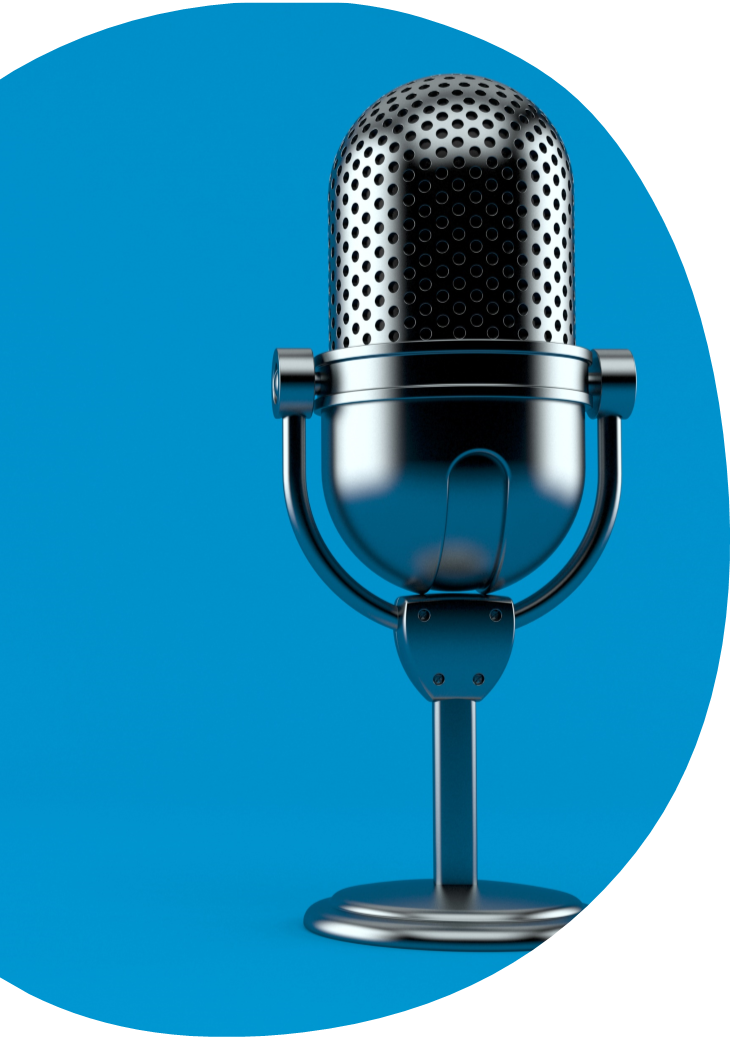 Burgerschap
Podcasts zijn een mooie manier om een maatschappelijk probleem aan de kaak te stellen en bespreekbaar te maken.

Over welk maatschappelijk thema zou jij graag een podcast willen maken? Bedenk met een groepje een thema en schrijf een script voor een podcast.

Kijk terug naar de les van Mediabegrip Week 16 2022 en ga aan de slag. Maak jouw podcast en deel hem op de Padlet!!!


Hier nogmaals het adres:

padlet.com/mediabegrip/podcasttips